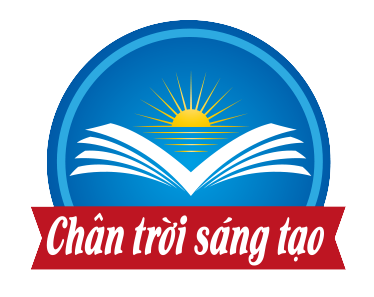 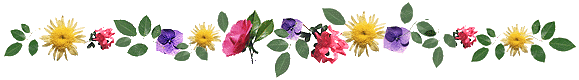 MĨ THUẬT - LỚP 2
Chủ đề 4: KHU RỪNG NHIỆT ĐỚI
Tiết 1: RỪNG CÂY RẬM RẠP
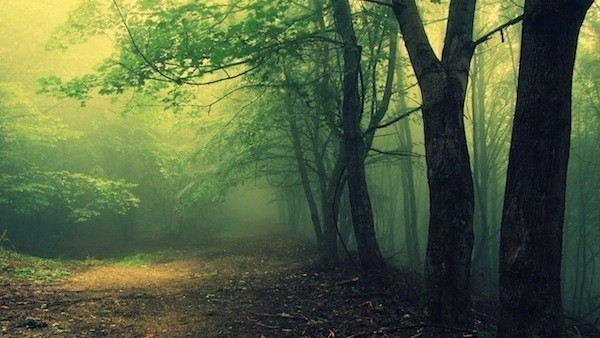 CHUẨN BỊ:
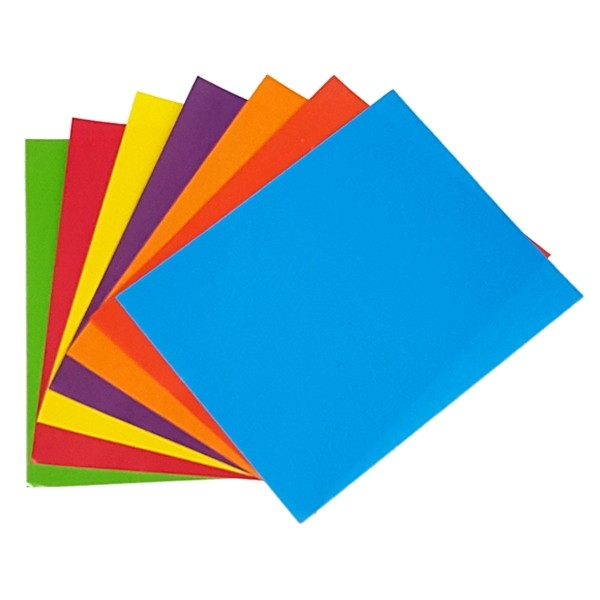 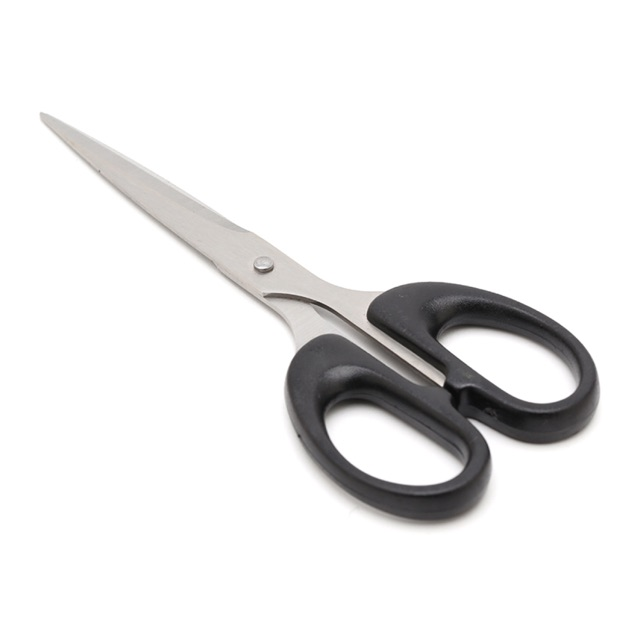 Keo dán giấy
Giấy A4
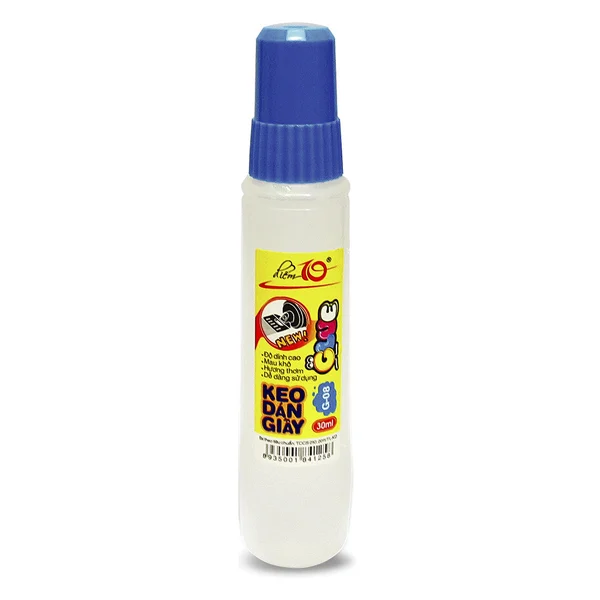 MĨ THUẬTCHỦ ĐỀ 4: KHU RỪNG NHIỆT ĐỚI        BÀI 1:RỪNG CÂY RẬM RẠP
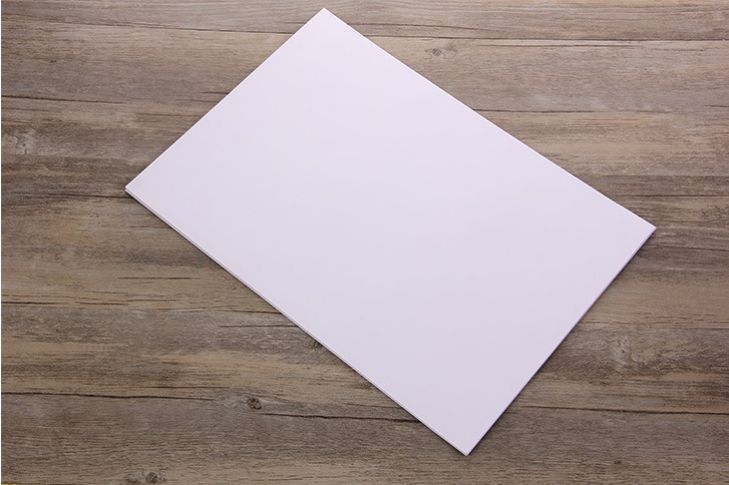 Giấy thủ công
Kéo
KHÁM PHÁ
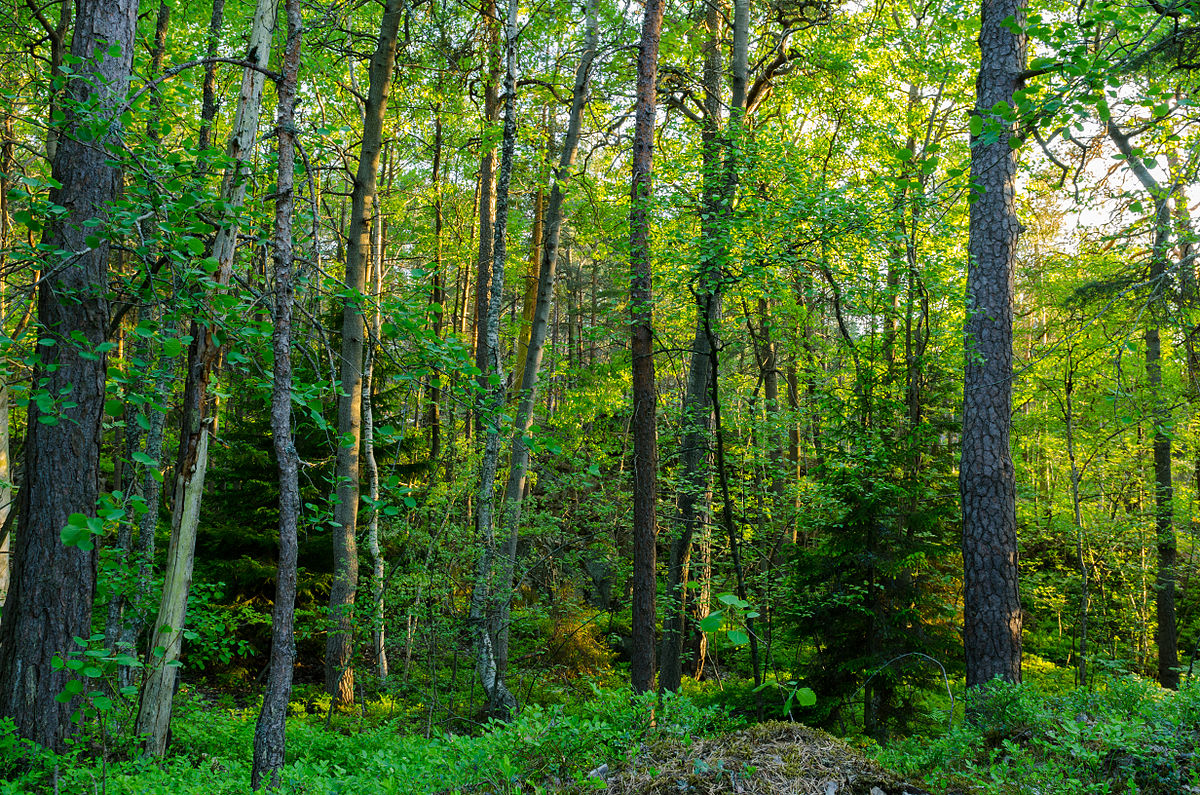 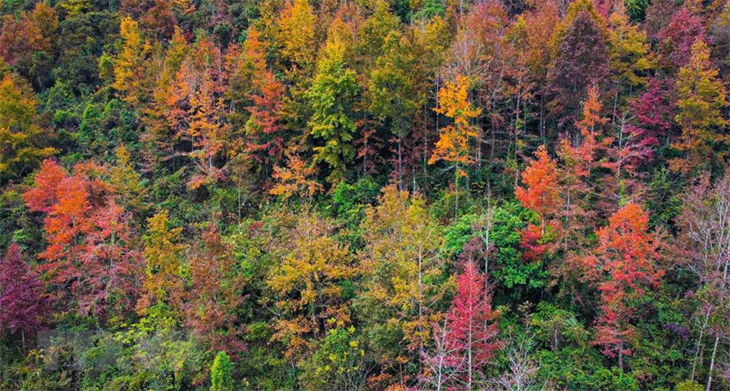 1
2
KHÁM PHÁ
Vòm lá
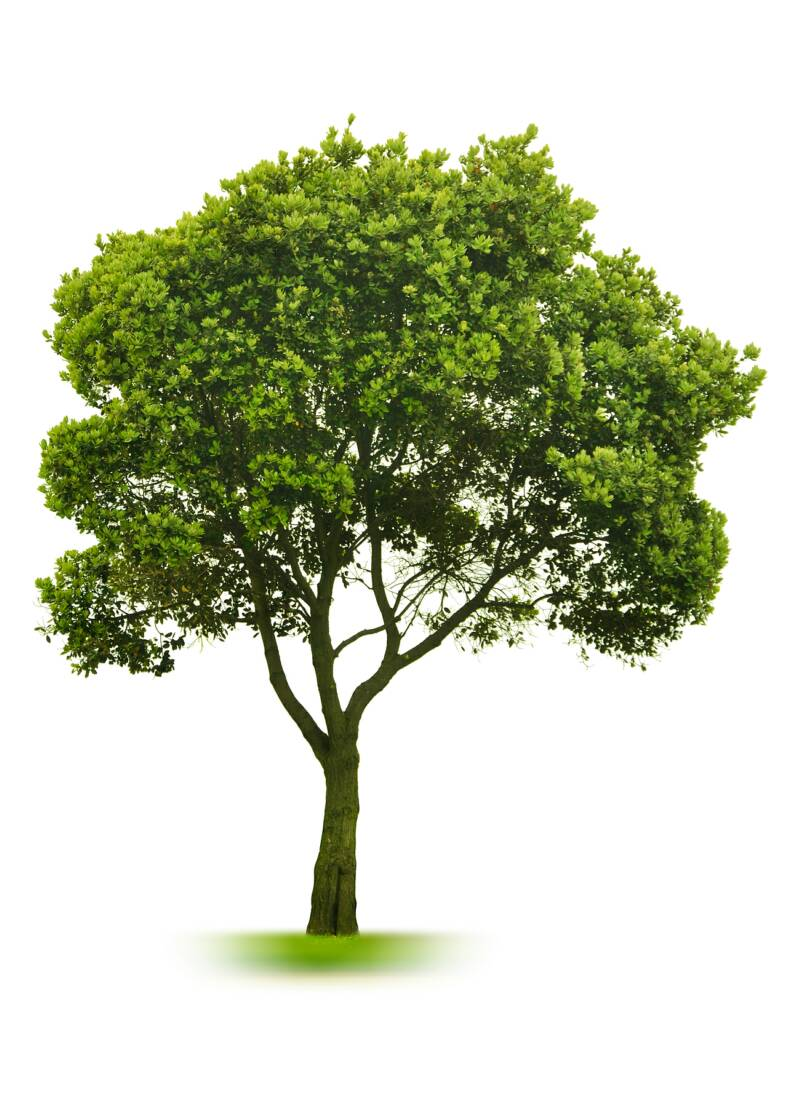 Thân cây
Gốc
Cành, nhánh
KHÁM PHÁ
Em thấy có những nét gì?
   Kích thước của các nét như thế nào
- Nét thẳng, nét cong, nét chấm.
- Kích thước to, nhỏ, dài, ngắn khác nhau
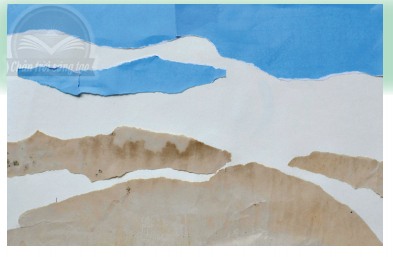 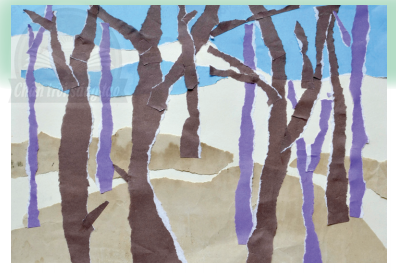 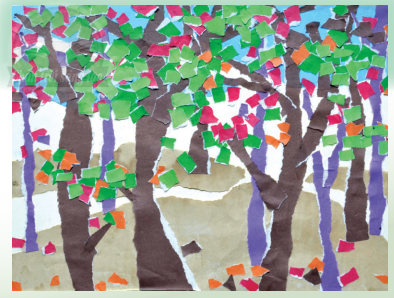 CÁCH TẠO BỨC TRANH RỪNG CÂY
Sắp xếp và dán các nét giấy tạo thành thân cây và canh cây
Dán các chấm tạo lá , hoa quả
Xé dán giấy màu tạo nền bức tranh
BÀI THAM KHẢO
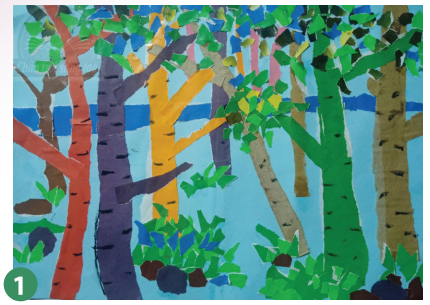 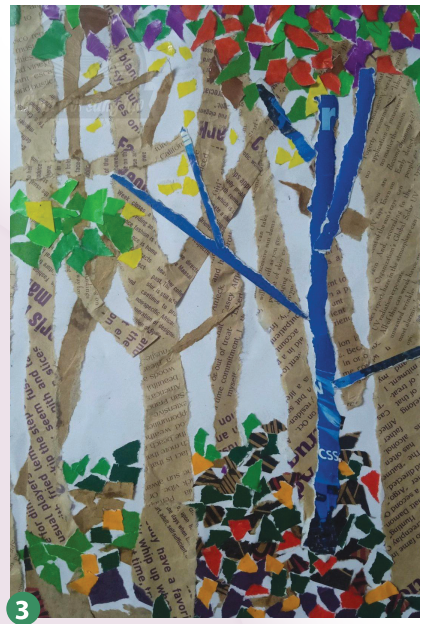 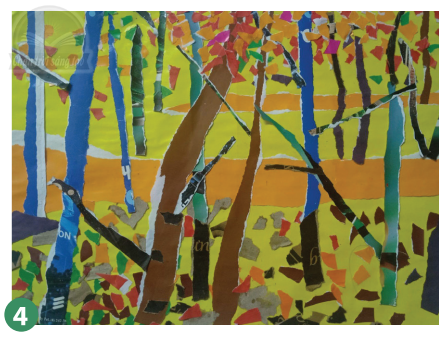 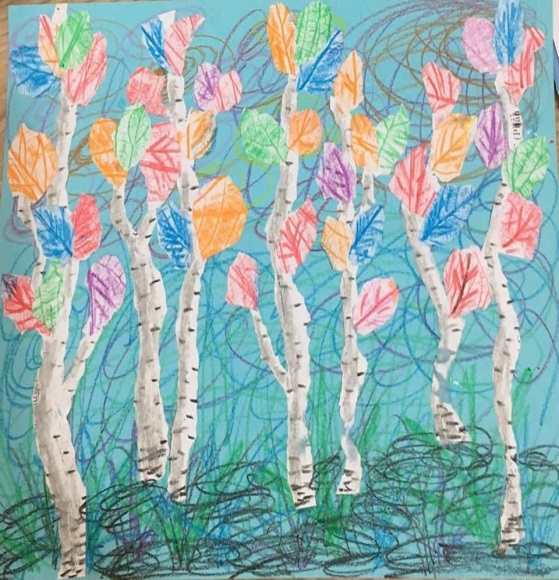 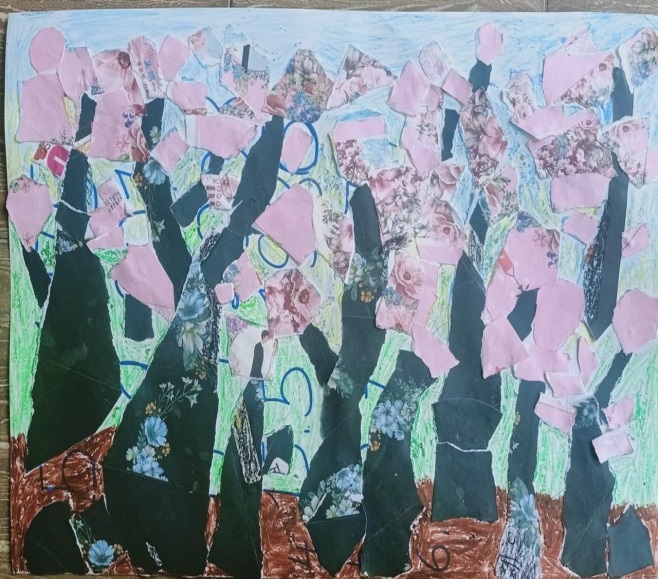 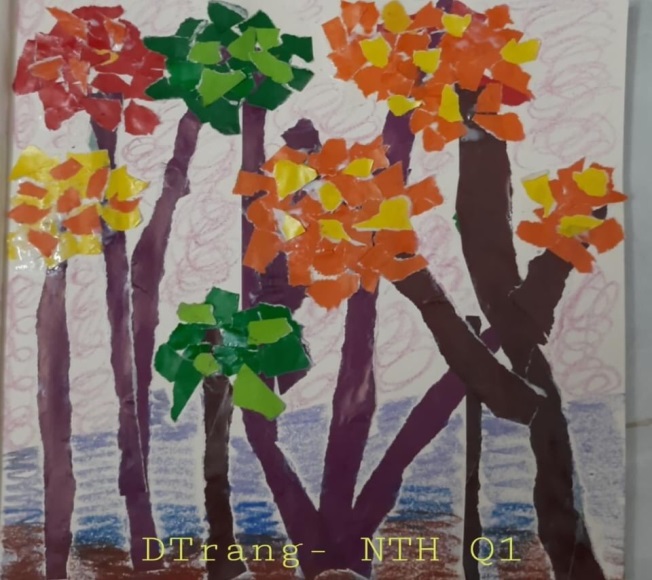 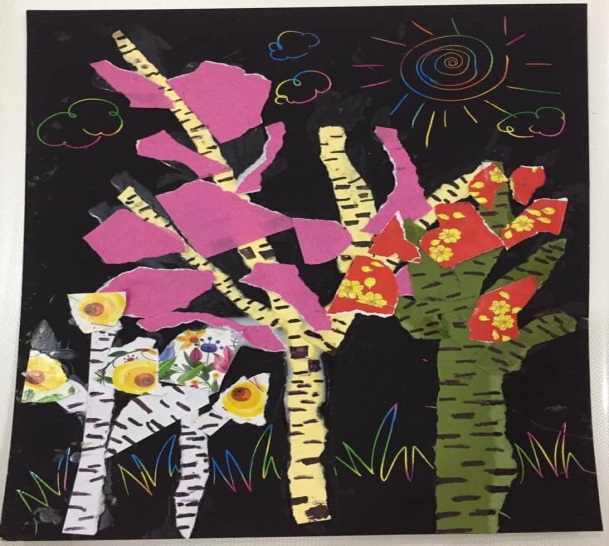 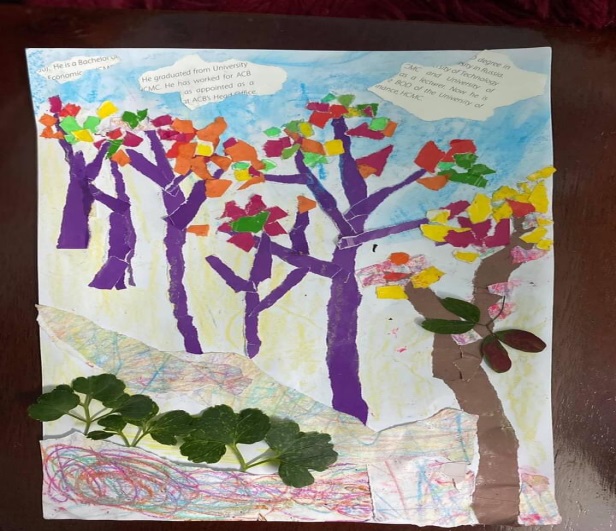 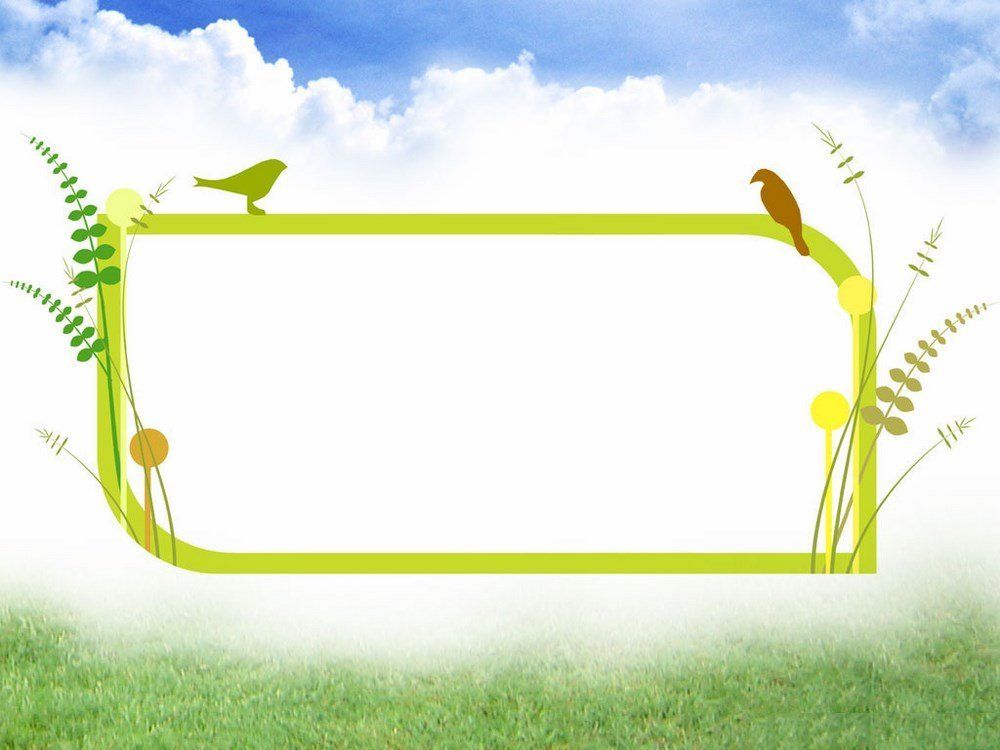 Thực hành
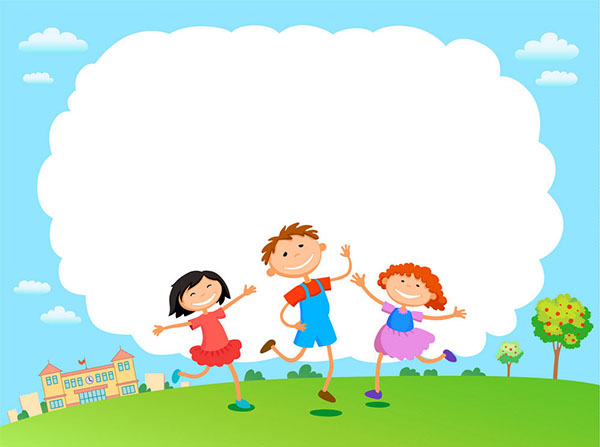 Trưng bày sản phẩm và chia sẻ
Giới thiệu và chia sẻ về sản phẩm của mình.
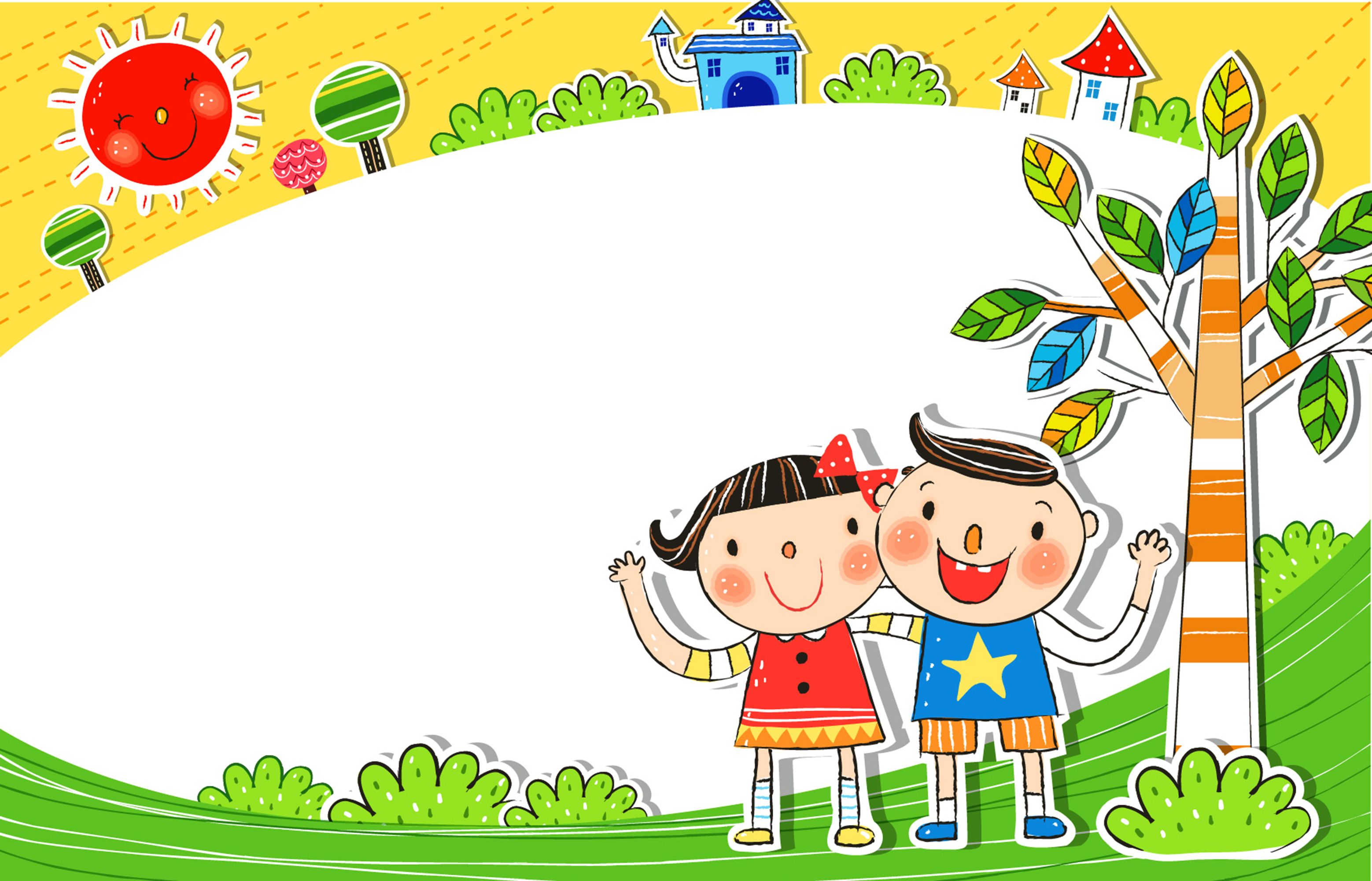 Dặn dò:
Xem trước bài
Chuẩn bị dụng cụ: Giấy, viết chì, màu, tẩy...